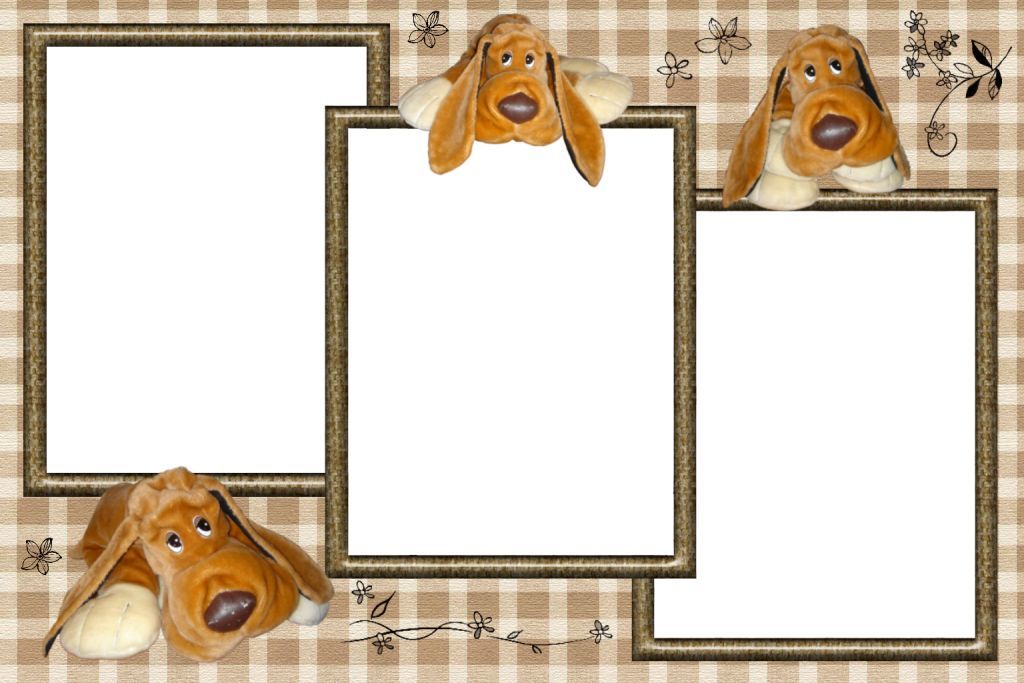 УЧИМ
БУКВЫ
БУКВА С
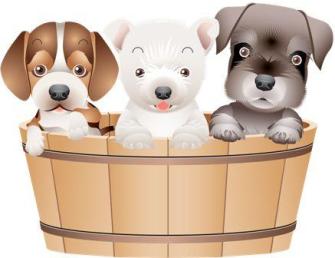 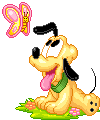 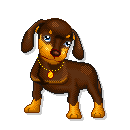 Myppt.ru
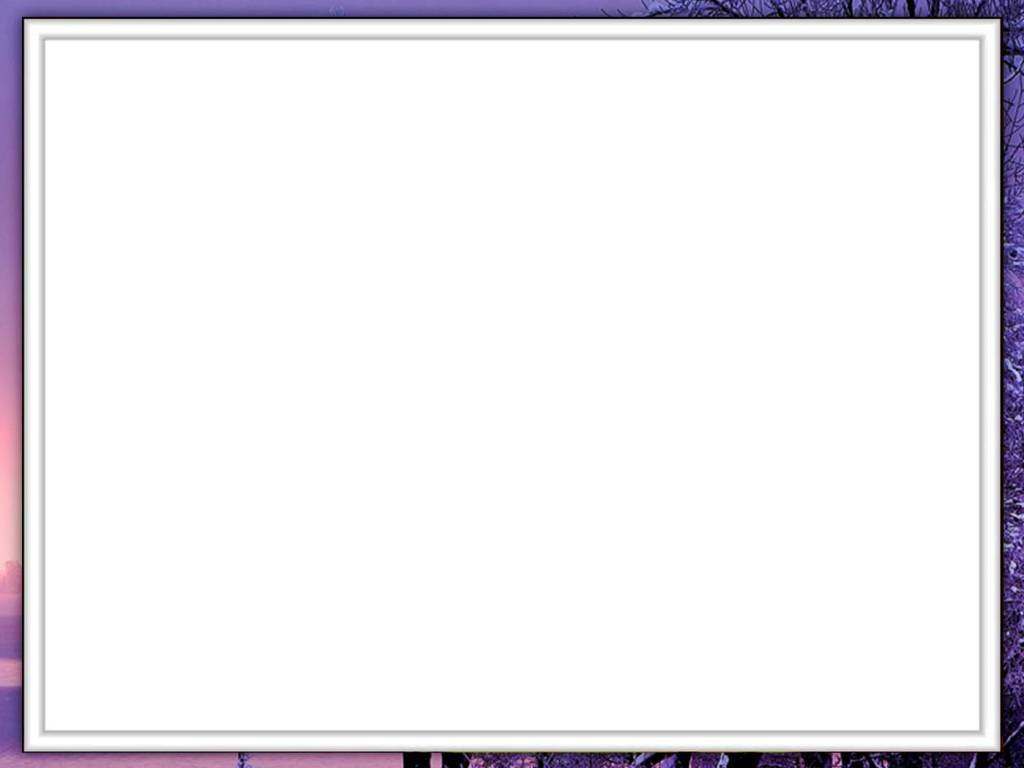 Очень много силы в нём,
Ростом он  почти что с дом.
У него огромный носБудто нос лет тыщу рос..
Заворчал живой замок,
Лёг у двери поперёк.
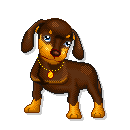 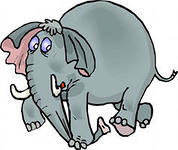 Всю ночь летает –
Мышей добывает.
А станет светло –
Спать ляжет в дупло.
Трав копытами касаясь,
Ходит по лесу красавец,
Ходит смело и легко,
Рога раскинув широко..
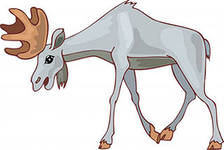 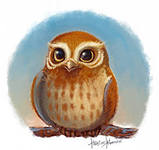 Myppt.ru
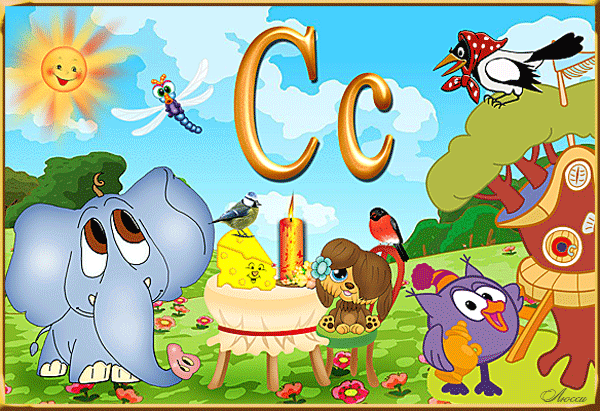 Myppt.ru
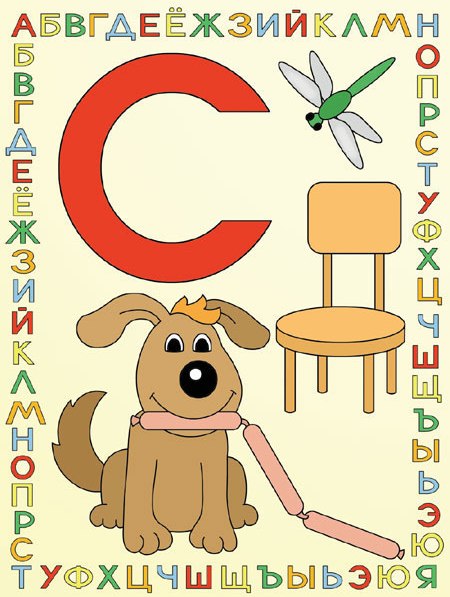 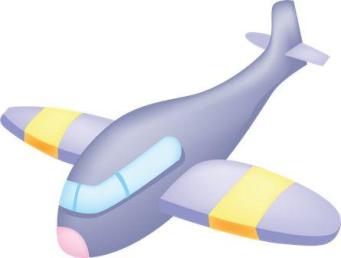 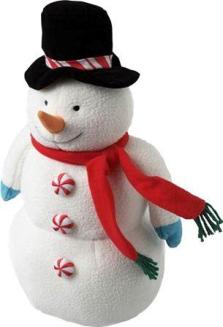 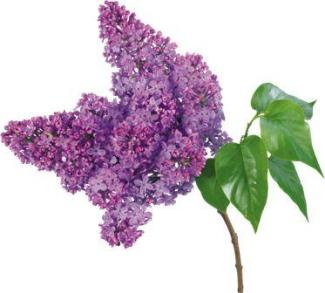 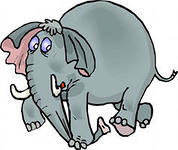 Myppt.ru
Myppt.ru
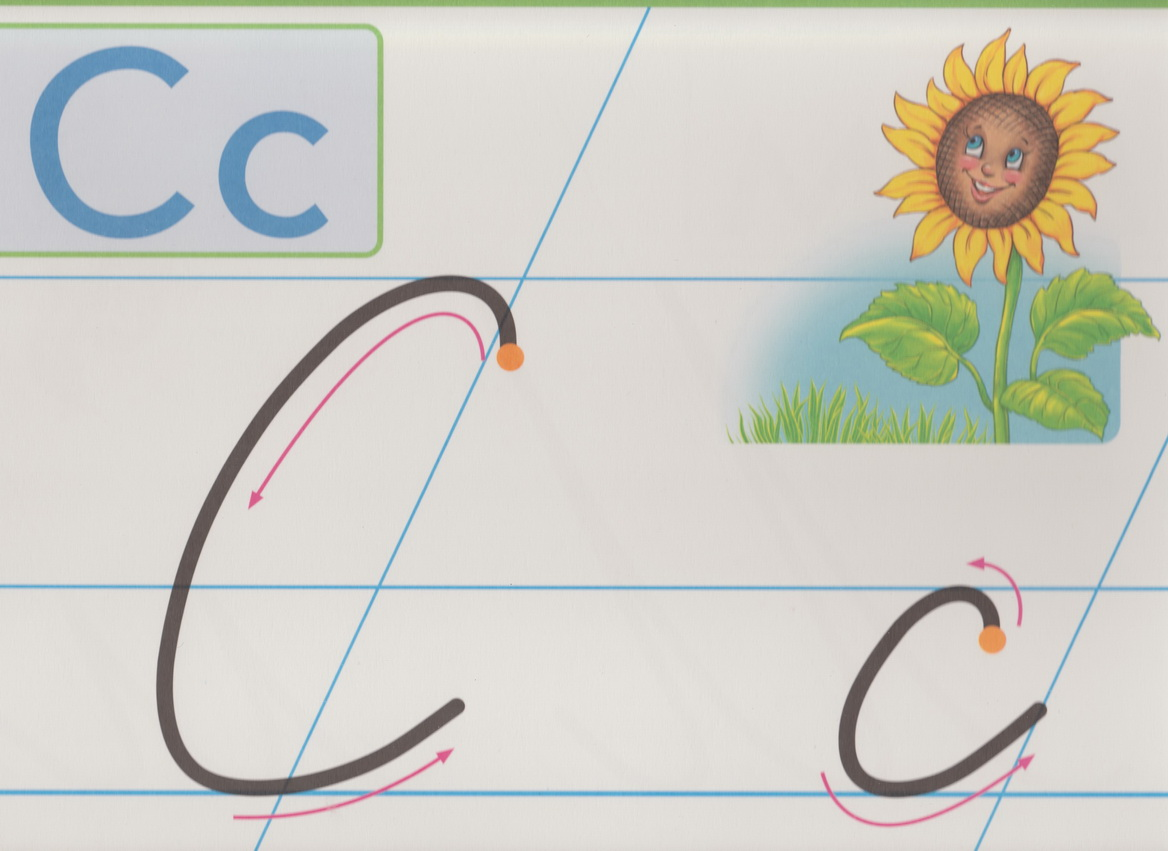 Myppt.ru
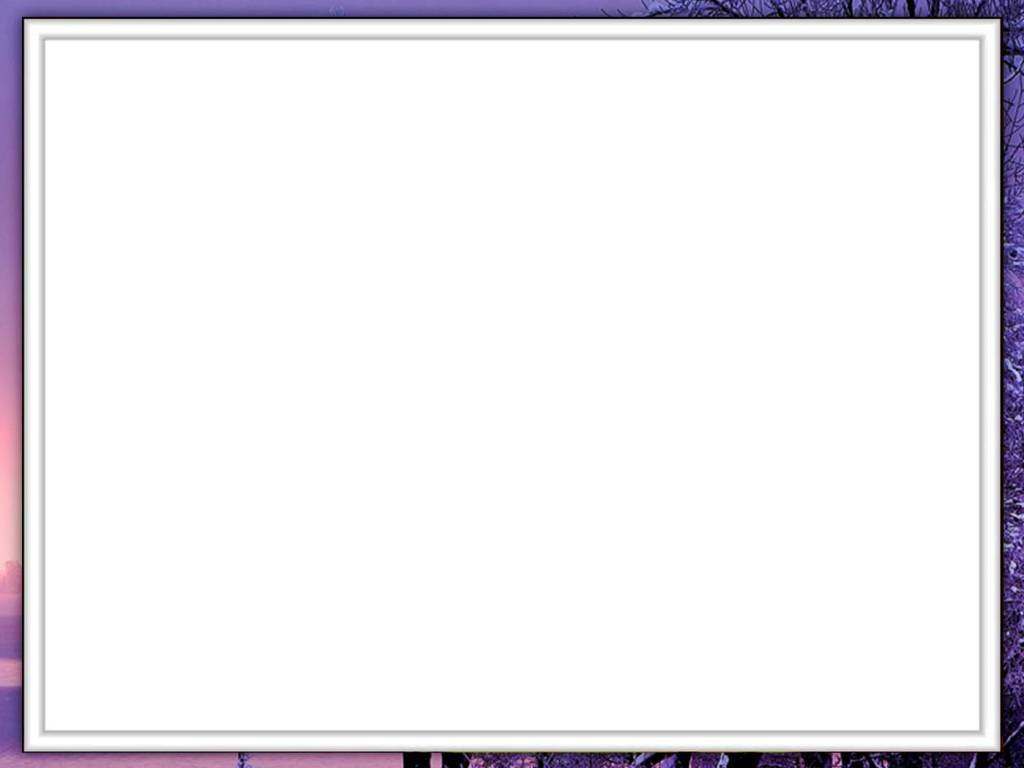 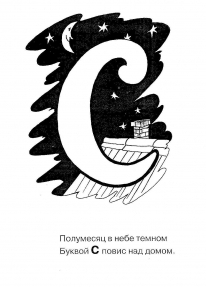 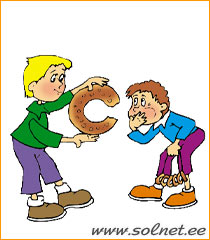 К зубкам бублик поднесиИ немного откуси,Но, смотри, не скушай весь!Что осталось? Буква С!
Полумесяц в небе тёмном
Буквой С повис над домом.
Myppt.ru
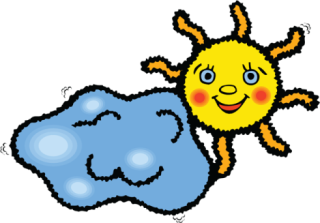 Сс
Солнышко
Солнечный зайчик
Myppt.ru
kartinki.netslova.ru/N4/1 - сороконожка
http://clipartcorel.narod.ru/index.html - рамка
mir-zverej.ru/comment_1255619339.html – страус
www.pts2003.by.ru/swan/straus-01.htm - страус
http://www.razvitierebenka.com/2010/03/blog-post_22.html - буквы
www.mocktail.ru/archives/categor...l/fruit/ - сироп и сок в стакане
blog.locallectual.com/%3Fp%3D4081 – горох
www.alterwest.ru/cat2.php - сырок
poeday.ru/eda_cats.php%3Fcat_id%3D58 – салаты
belcook.com/cat/veg/solenya-i-ma.../page/2/ - соленья
www.liveinternet.ru/community/1759949/ - спаржа
www.tort-magazin.ru/vkus/sufle-b...erry.htm - суфле
www.teanu.ru/2008/12/sosiski-v-t...use.html - сосиски
www.povodok.ru/encyclopedia/phot...207.html - страус
suroc.camel.refreshlab.ru/ - сурок
commons.wikimedia.org/wiki/File:...eton.JPG – сурок
www.techincom.ru/prew_cat.htm%3F...d%3D1208 – скорая помощь
bse.sci-lib.com/particle000381.html – саранча
www.batikart.ucoz.ru/index/0-10 - свечи
www.stimul.co.ua/resource.php%3F...s%3D2251 – сургуч
mebelwiki.com/%25D0%25A1%25D0%25...5D0%25B0 – смола
moikompas.ru/compas/kley – клей
www.oops.zp.ua/2008-01-05%3Ffirs...26pg%3D3 – сугробы
www.gold-rus.com/Gold/ru.html - сито
Аудиофайл для ролика взят с сайта http://alphabook.ru
http://im4-tub-ru.yandex.net/i?id=281782873-59-72&n=21 - сова
http://im2-tub-ru.yandex.net/i?id=287048311-04-72&n=21 -лось
www.lenagold.ru – слон, сирень, снеговик, самолёт, собаки
http://filmiki.arjlover.net/ - мультфильм
Myppt.ru
www.solnet.ee – стихотворение  на 6 слайде